Инструктивное совещание
«Региональные инновационные площадки в сфере среднего профессионального образования: подготовка к участию в конкурсе на присвоение статуса в 2023 году»
ЦПО Самарской области
10 марта 2023 год
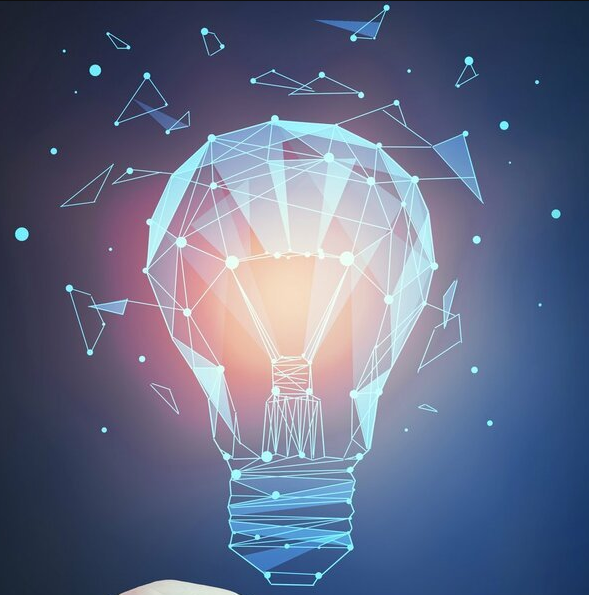 РИП – региональная инновационная площадка
в сфере образования
- это организация-соискатель, участвующая в инновационном проекте (программе), направленном на обеспечение модернизации и развития системы образования с учетом основных перспективных направлений социально-экономического развития Самарской области на долгосрочный период, реализацию приоритетных направлений государственной политики Российской Федерации в сфере образования на территории региона, эффективное удовлетворение образовательных потребностей граждан
В соответствии с Приказом министерства образования и науки Самарской области
от 1 октября 2015 г. N 383-од «Об утверждении порядка признания организаций, осуществляющих образовательную деятельность, и иных действующих в сфере образования организаций, а также их объединений, расположенных на территории Самарской области, региональными инновационными площадками» (с изменениями от 10.11.2022 Приказ Министерства образования и науки Самарской области №674-од)

!!! Порядок в процессе актуализации !!!
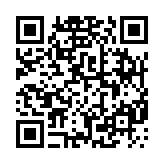 ТЕМАТИЧЕСКИЕ ВЕКТОРЫ 
ИННОВАЦИОННОЙ ДЕЯТЕЛЬНОСТИ 
В СИСТЕМЕ ОБРАЗОВАНИЯ РЕГИОНА
Ресурсы СПО 
и инновационные подходы 
к их использованию
Инновационный спектр развития дополнительного образования
Работа со студентами с ОВЗ – инновационные решения
Воспитание студентов в системе СПО: 
инновационный ракурс
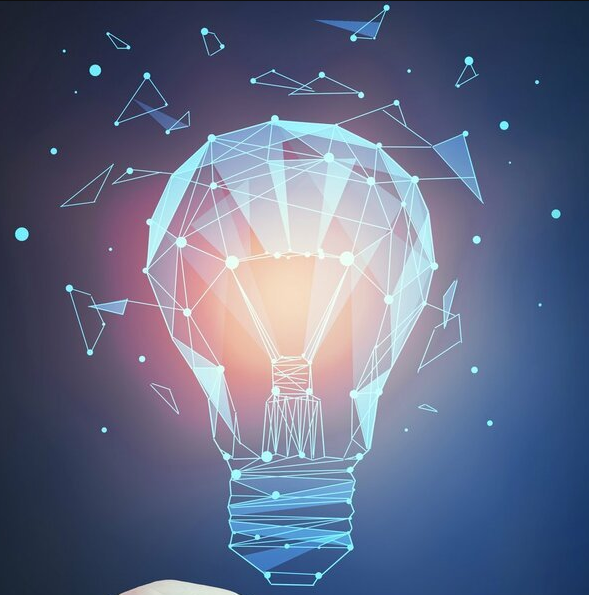 Профориентация и профнавигация взрослых и детей: 
инновационные пути и модели
Цифровизация в СПО: 
инновационные модели
Работа с одаренными  – инновационные решения
Техническое творчество
Рационализаторство и предпринимательство
ТЕМАТИЧЕСКИЕ ВЕКТОРЫ 
ИННОВАЦИОННОЙ ДЕЯТЕЛЬНОСТИ 
В СИСТЕМЕ ОБРАЗОВАНИЯ РЕГИОНА
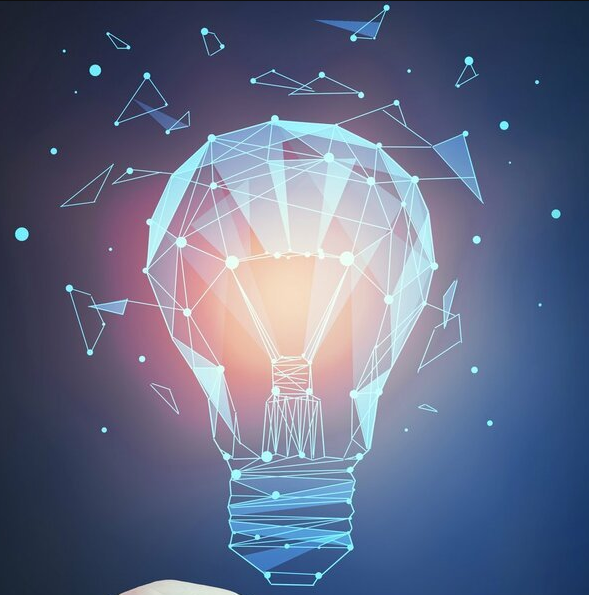 Профориентация и профнавигация взрослых и детей: 
инновационные пути и модели
! Консультационное сопровождение специалистов ЦПО Самарской области
Сетевые и межведомственные формы организационно-педагогического сопровождения профессионального самоопределения обучающихся (Школа поо – предприятие и прочие)
Разработка и реализация модели (моделей) сетевых профессиональных проб для обучающихся (организационные, финансовые, нормативные, педагогические)
Разработка и апробация модели коммуникационной площадки семей обучающихся и работодателей в целях формирования у обучающихся образа профессионального будущего
Реализация преемственности сопровождения профессионального самоопределения обучающихся на уровнях дошкольного, школьного и профессионального образования

Цифровизация профориентации (формы, технологии, оценка качества ...)
ТЕМАТИЧЕСКИЕ ВЕКТОРЫ 
ИННОВАЦИОННОЙ ДЕЯТЕЛЬНОСТИ 
В СИСТЕМЕ ОБРАЗОВАНИЯ РЕГИОНА
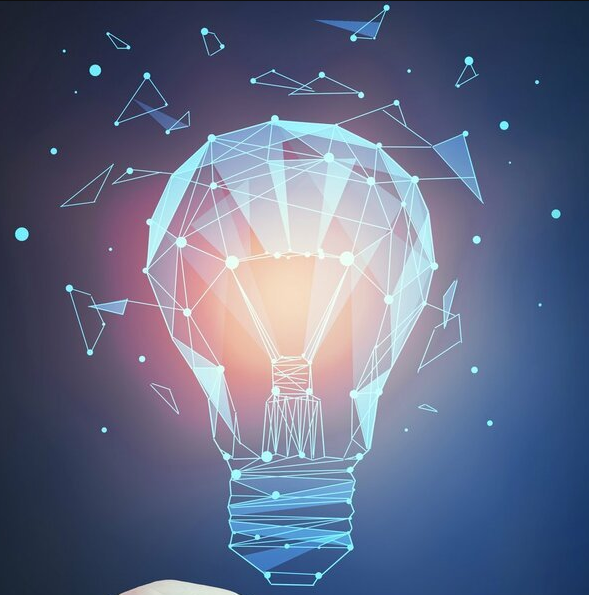 Профориентация и профнавигация взрослых и детей: 
инновационные пути и модели
Современные форматы профориентации взрослого населения

ПрофиФест – инновационный региональный формат фестиваля для профориентации школьников и студентов СПО
ТЕМАТИЧЕСКИЕ ВЕКТОРЫ 
ИННОВАЦИОННОЙ ДЕЯТЕЛЬНОСТИ 
В СИСТЕМЕ ОБРАЗОВАНИЯ РЕГИОНА
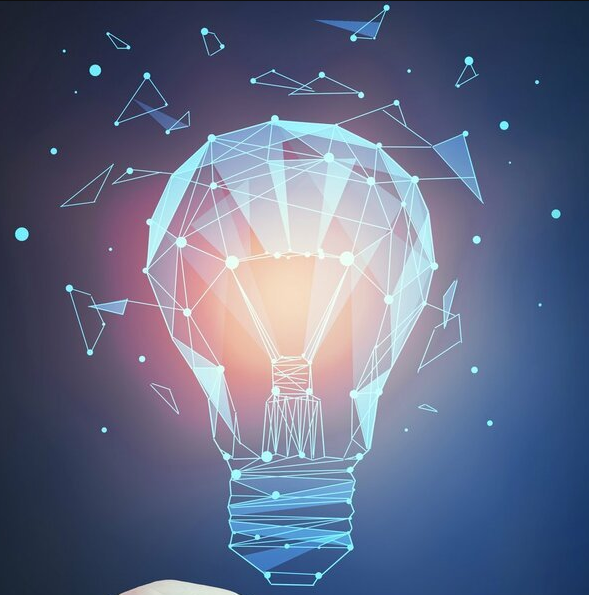 Работа со студентами с ОВЗ – инновационные решения
Социализация обучающихся с интеллектуальными нарушениями в условиях ПОО

Индивидуализация образовательного процесса обучающихся с ограниченными возможностями здоровья при получении ими профессионального образования

Психологическое сопровождение инвалидов и обучающихся с ОВЗ в условиях ПОО

Разработка адаптированных онлайн-курсов как средство повышения качества и доступности среднего профессионального образования для обучающихся с инвалидностью и ограниченными возможностями здоровья
Социализация обучающихся с ОВЗ и инвалидностью в условиях получения профессионального образования

Опыт создания специализированных мастерских в целях содействия дальнейшей трудовой занятости выпускников, имеющих интеллектуальные нарушения

Опыт развития волонтерской деятельности для обучающихся с ОВЗ и инвалидностью
ТЕМАТИЧЕСКИЕ ВЕКТОРЫ 
ИННОВАЦИОННОЙ ДЕЯТЕЛЬНОСТИ 
В СИСТЕМЕ ОБРАЗОВАНИЯ РЕГИОНА
Воспитание студентов в системе СПО: 
инновационный ракурс
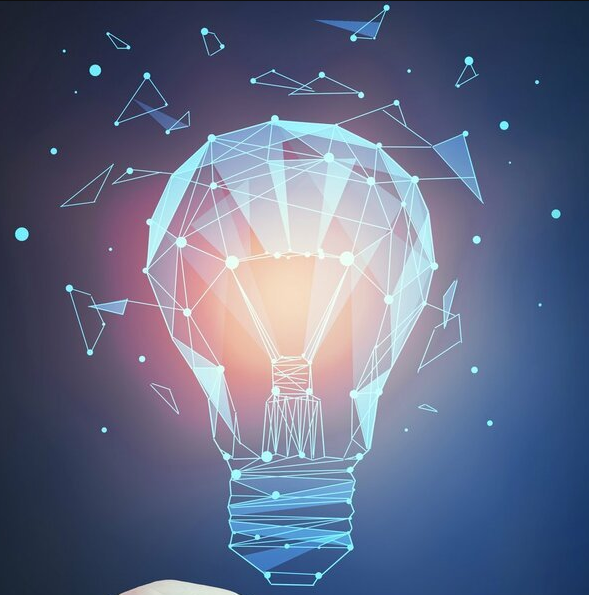 Апробация модели / технологии формирования цифровой конкурентноспособности

Апробация модели / технологии формирования цифровой гражданственности 

Формирование готовности к инновационной деятельности 

Апробация модели / технологии формирования антикоррупционного мировоззрения

Апробация и внедрение цифрового портфолио обучающегося СПО 

Апробация модели и особенностей совершенствования системы профилактики профессионального выгорания педагогов
ТЕМАТИЧЕСКИЕ ВЕКТОРЫ 
ИННОВАЦИОННОЙ ДЕЯТЕЛЬНОСТИ 
В СИСТЕМЕ ОБРАЗОВАНИЯ РЕГИОНА
Воспитание студентов в системе СПО: 
инновационный ракурс
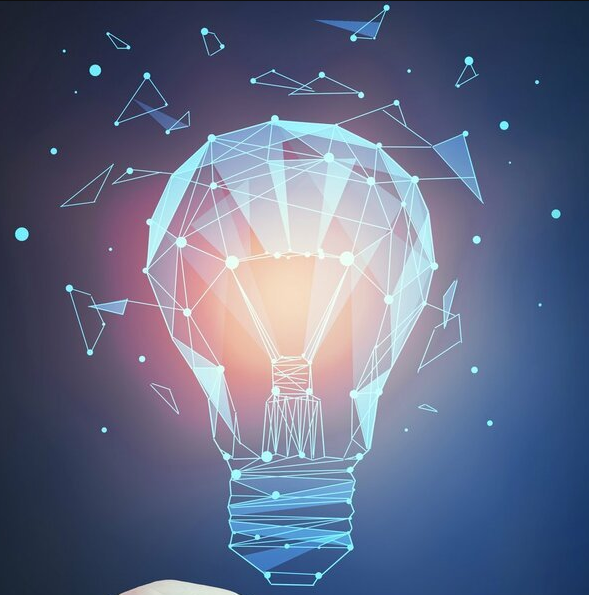 Музей как средство воспитания и личностного развития обучающихся 
Создание подкаста / You Tube канала «ProProf_Samara» - про СПО  – просвещение, популяризация 
Службы медиации / примирения в СПО 
Качество воспитания / инструменты оценки качества воспитания обучающихся
Классное руководство в СПО / компетенции классных руководителей / 
оценка компетенций классных руководителей
Психологическая служба в СПО
Профессиональное воспитание / профессиональное волонтерство / 
профилактическая работа

Воспитательная работа с детьми-сиротами / с детьми беженцами, переселенцами, 
мигрантами
ТЕМАТИЧЕСКИЕ ВЕКТОРЫ 
ИННОВАЦИОННОЙ ДЕЯТЕЛЬНОСТИ 
В СИСТЕМЕ ОБРАЗОВАНИЯ РЕГИОНА
Работа с одаренными  – инновационные решения
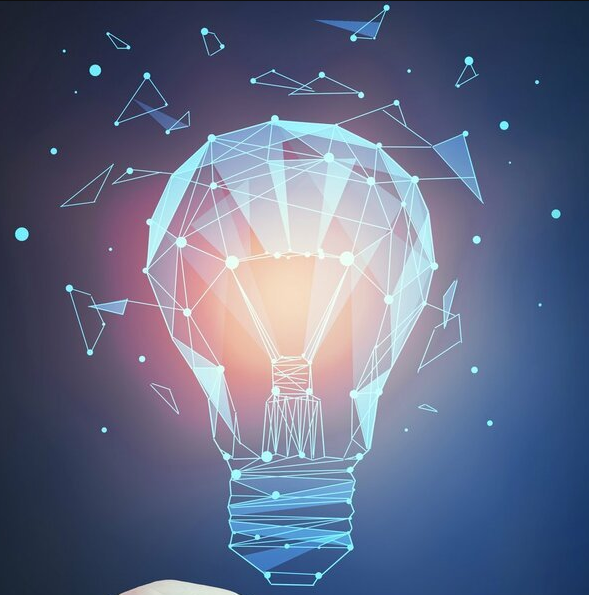 Инновационные подходы к организации работы с «мануально-одаренными» школьниками
Инновационные подходы к организации работы с одаренными студентами СПО
Региональные инновационные площадки в сфере образования (РИП)
Система среднего профессионального образования Самарской области
2021 год
8 РИП
март - май 2021 года
август 2021 года
12 заявок
6 РИП
2022 год
март - май 2022 года
август 2022 года
14 заявок
+2
Региональные инновационные площадки в сфере образования
6 региональных
инновационных площадок 
в СПО
1. Внедрение технологий интенсификации в профессиональной образовательной организации при подготовке кадров для регионального рынка труда (ГАПОУ «Тольяттинский социально-педагогический колледж»)
2. Разработка и апробация организационных механизмов наставничества через систему профессионального волонтёрства в форме «студент-студент» (ГБПОУ СО «Сызранский медико-гуманитарный колледж»)
3. Внедрение в образовательный процесс технологии дистанционной эксплуатации воздушной робототехники (телеуправление дронами) для формирования навыков работы с искусственным интеллектом систем управления беспилотными авиационными системами (ГБПОУ «Поволжский государственный колледж»)
4. Создание инновационной практико-ориентированной модели подготовки специалистов СПО для химической отрасли Самарского региона посредством сетевого взаимодействия и технологии бережливого проектирования процесса подготовки кадров для региональной экономики (ГБПОУ «Тольяттинский химико-технологический колледж»)
5. Сетевое взаимодействие образовательных учреждений в условиях реализации предпрофильной подготовки и профильного обучения (ГБПОУ «Самарский торгово-экономический колледж» и МБОУ Школа №35 г.о. Самара)
6. Центр профессионального развития педагогов – инновационный элемент в организационной структуре ПОО (ГБПОУ «Поволжский государственный колледж»)
2-ой год работы
По итогам 1 года работы
ПОДТВЕРДИЛИ
свой статус 6 РИП из 8
Региональные инновационные площадки в сфере образования
+ 6 новых 
региональных
инновационных площадок 
в СПО  в 2022 году
1- ый год работы
с 1 сентября 2022 г.
Многопрофильность учреждения СПО как условие повышения эффективности профориентационной работы в сельской местности (ГБПОУ СО «Сергиевский губернский техникум»)

2. Многоуровневая модель наставничества как механизм создания эффективных социальных лифтов (ГАПОУ СО «Колледж технического и художественного образования г. Тольятти»)

3. Профессиональные ступени. Организация на сетевой основе деятельности центра профессионального мастерства «Профессиональные ступени», направленного на сопровождение молодых педагогов и педагогов, не имеющих профессионального педагогического образования (ГБПОУ СО «Самарский социально-педагогический колледж»)

4. Модель наставничества «студент – воспитанник» как механизм взаимодействия колледжа и детского дома по профессиональному самоопределению и социализации детей – сирот и детей, оставшихся без попечения родителей (государственное бюджетное профессиональное образовательное учреждение Самарской области «Губернский колледж г. Сызрани»)

5. Социально-психологическое сопровождение инвалидов и лиц с ОВЗ: «школа – колледж – рабочее место» (государственное автономное профессиональное образовательное учреждение Самарской области «Самарский металлургический колледж»)

6. «Многофункциональный центр «МФЦ» как механизм обеспечения доступности услуг» (государственное автономное профессиональное образовательное учреждение Самарской области «Самарский государственный колледж»)
Сопровождение деятельности РИП в СПО
ЯНВАРЬ - МАЙ
2023
ДЕКАБРЬ
2022
НОЯБРЬ
2022
ОКТЯБРЬ
2022
СЕНТЯБРЬ
2022
Сопровождение деятельности РИП
ЭМК Региональные инновационные
Платформа
ЦПО Самарской области
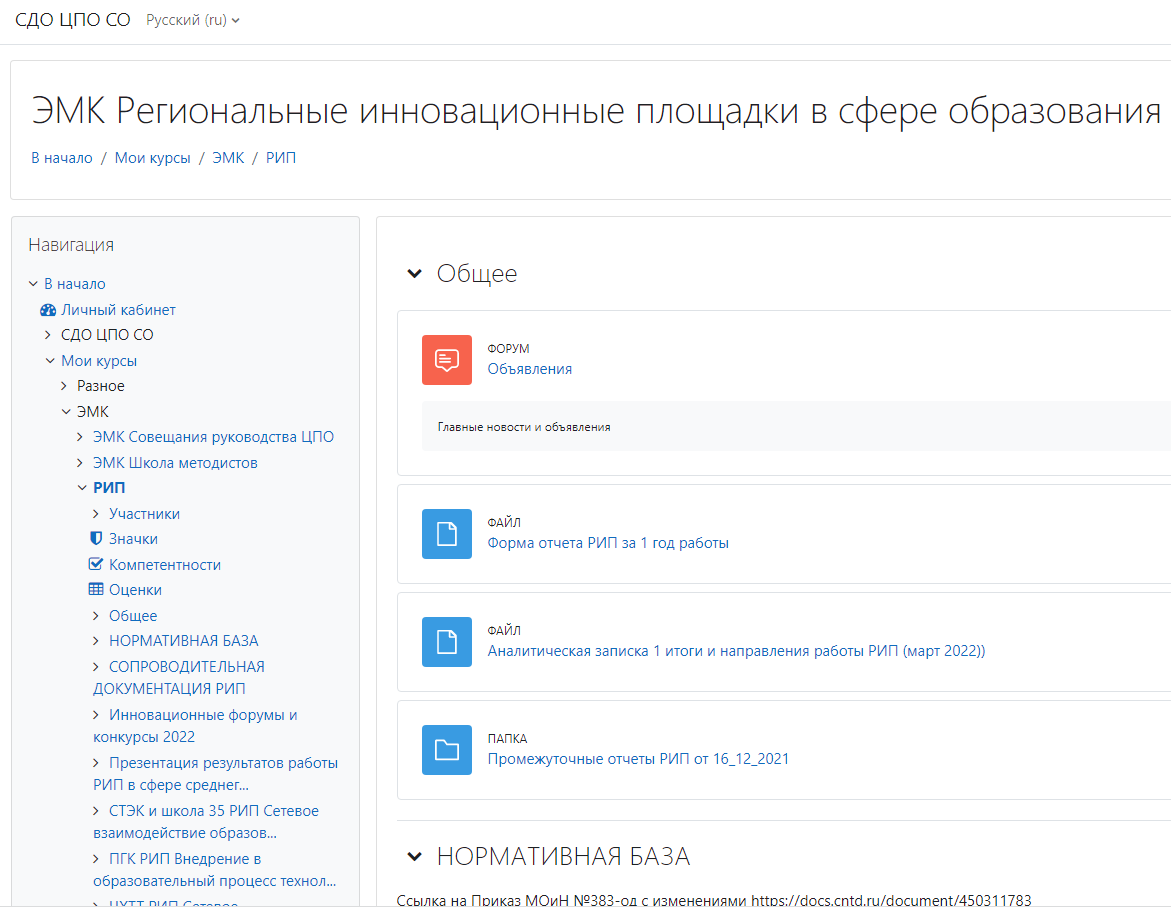 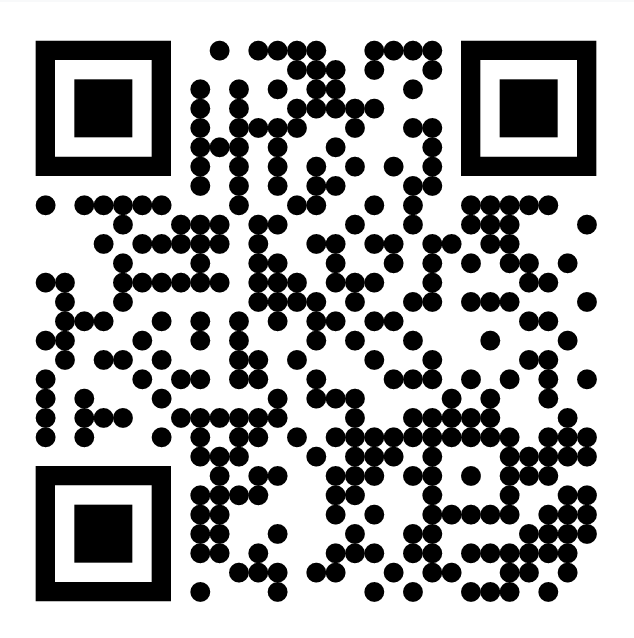 https://do.asurso.ru/course/view.php?id=40
Сопровождение деятельности РИП
ЭМК Региональные инновационные площадки
Материалы РИП «Сызранский медико-гуманитарный колледж» в ЭМК РИП
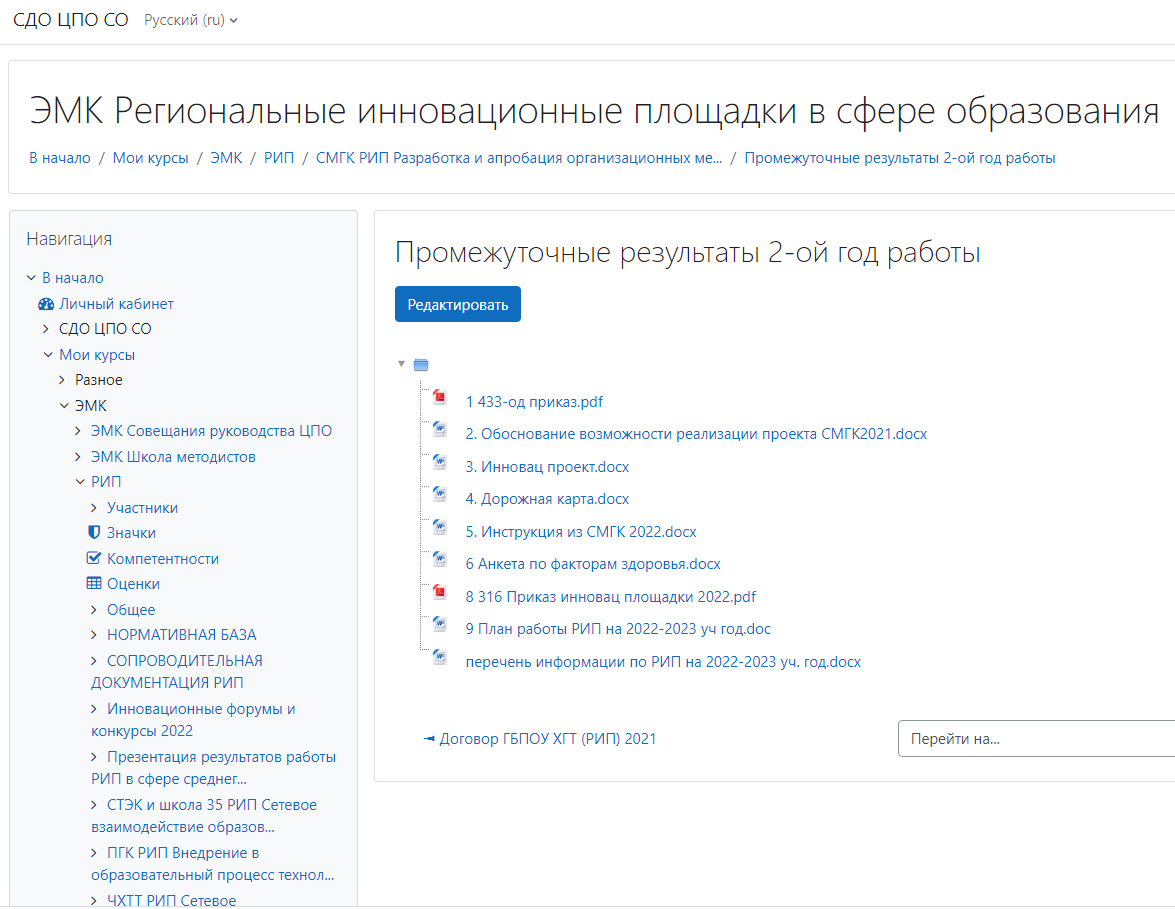 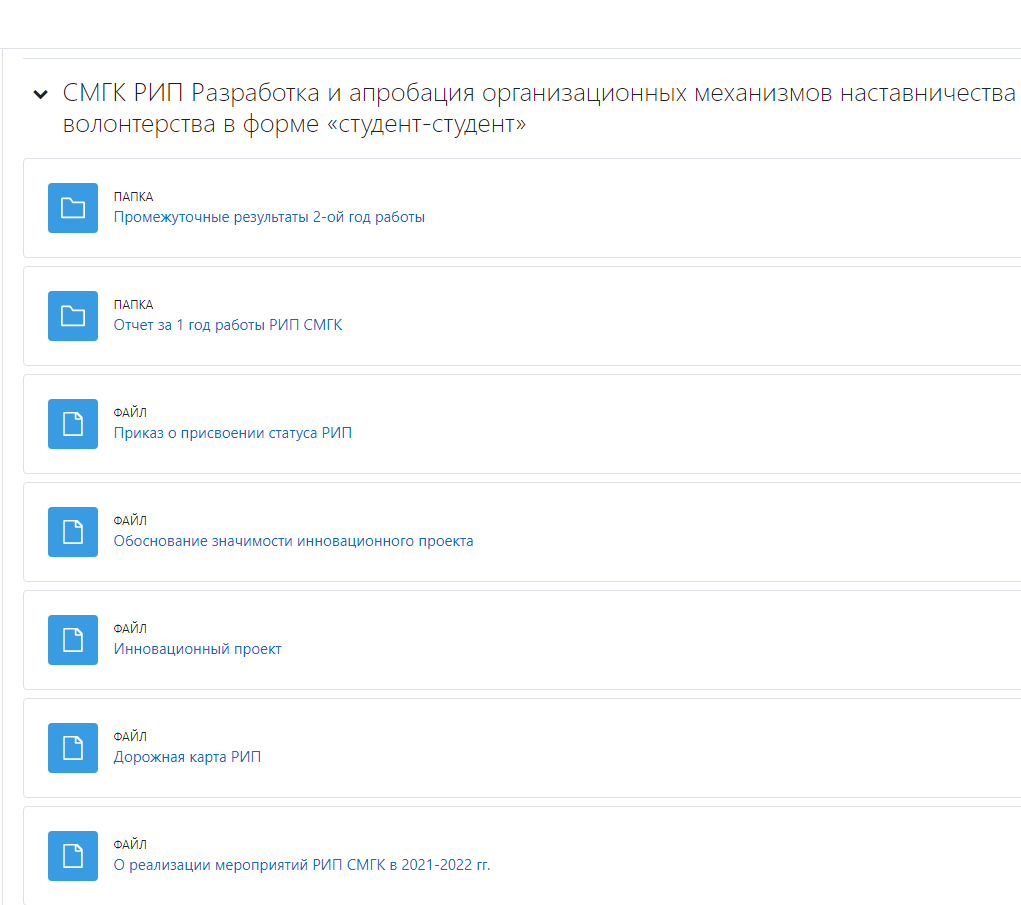 https://do.asurso.ru/course/view.php?id=40
Взаимодействие РИП в СПО
Координация работы РИП (ВКС и встречи с представителями) региональных инновационных площадок по вопросам участия в конкурсе и  организации работы после получения статуса «Региональная инновационная площадка в сфере образования»
Индивидуальное консультирование представителей РИП
Промежуточный отчет о результатах работы РИП (ежегодно, декабрь)
I региональный форум инноваций «Педагогические идеи и 
инновационные практики в системе среднего профессионального 
Образования Самарской области (2022, 2023)
Мероприятия РИП по трансляции инновационного опыта для региональной
системы среднего профессионального образования
Отчет о результатах работы региональных инновационных площадок за год
(очная экспертная сессия по защите результатов работы РИП за год) (май, ежегодно)
Шаги к получению статуса
региональная инновационная площадка в сфере образования
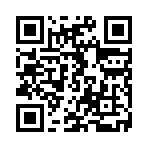 Необходимые ДЕЙСТВИЯ
Изучение НПА, регулирующих РИП
Подготовка пакета документов
Представление пакета документов 
в срок до 1 мая 2023 г. в ЦПО
СТАРТ
Реализация инновационной деятельности
Разработка инновационного проекта
Планирование работ для статуса РИП
Консультации с экспертами в области инноваций
в образовании и т.д.
РЕЗУЛЬТАТ
Реализация инновационного проекта 
в статусе РИП с 1 сентября 2023г.
Отчет о реализации проектных мероприятий проекта
Имиджевая активность
Коммуникативная активность в области 
инноваций в системе СПО
Отбор лучших практик РИП
Масштабирование результатов работы РИП 
в системе СПО Самарской области

.
ПРОЦЕДУРА
Экспертиза заявки
Принятие решения о присвоении статуса РИП
Приказ Министерства образования и науки Самарской области 
до 25 августа 2023 г.
Процедура конкурса
региональная инновационная площадка в сфере образования
ПРИКАЗ
Пакет документов
не позднее 15 августа года проведения конкурса издает приказ 
о признании организации-соискателя 
региональной инновационной площадкой
в сфере образования
Министерство образования
и науки Самарской области
Регистрация 
пакета документов в ЦПО
Заключение
Координационного совета
Заявки конкурсантов
Координационный 
совет
Экспертные заключения
Заявки конкурсантов
не позднее 25 мая текущего года
Оценка проектов экспертной
группой
(формируется с учетом направленности поданных
заявок на конкурс)
Процедура конкурса
региональная инновационная площадка в сфере образования
Пакет документов
НЕОБХОДИМЫЕ ДЕЙСТВИЯ 
    для участия в конкурсе на получение статуса «РИП с сфера образования» (СПО)
до 1 мая 2023 г.
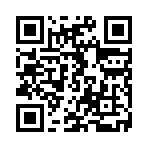 Изучение НПА, регулирующих РИП 
(ссылка по QR-коду – раздел Нормативная база)  !!! В ПРОЦЕССЕ АКТУАЛИЗАЦИИ
Подготовка пакета документов в соответствии с шаблонами (ссылка по QR-коду – раздел Сопроводительная документация)
Предоставление пакета документов – 
в электронном и печатном виде – в срок до 1 мая 2023 г. 
в Центр профессионального образования Самарской области, г. Самара,
ул. Ново-Садовая, 106ж, кабинет 109, Саямовой Я.Г. – методисту отдела образовательных программ и технологий
В пакет документов на статус РИП входят:
подписанное руководителем 
организации-соискателя, 
по форме, ставится печать организации
подписанный руководителем 
организации-соискателя, 
по форме
оформляется в свободной форме 
в соответствии с практикой 
организации-соискателя, 
заверяется подписью руководителя
и печатью организации
оформляется в свободной форме в соответствии с практикой организации-соискателя; содержит результаты обсуждения программы (проекта) инновационной деятельности и решение о направлении заявки на соискание статуса РИП по заявленной теме, заверяется подписью руководителя и печатью
Разработка инновационного 
проекта
СТАРТ
1. С учетом критериев оценки проектов в конкурсе 
на статус «региональная инновационная площадка»
2. Оформление пакета документов и подача их 
на рассмотрение до 1 мая 2023 г.
КРИТЕРИИ ОЦЕНКИ ЗАЯВОК (проектов)
Критерий 1
Востребованность проекта/программы 
для системы образования Самарской области

	1.1 Актуальность заявленной темы для образования Самарской области
	1.2 Новизна (инновационность) проектной идеи 
	1.3 Масштабность инновационного проекта 
	1.4 Системность инновационного проекта 
	1.5 Эффективность инновационного проекта 
	1.6 Транслируемость проектной идеи
КРИТЕРИИ ОЦЕНКИ ЗАЯВОК (проектов)
Критерий 2
Содержательная, организационная и техническая проработанность проекта

2.1 Корректность формулировки темы проекта
2.2 Полнота инновационного проекта 
2.3 Согласованность структурных частей проекта 
2.4 Соответствие инициативы нормативным документам РФ, Самарской области
2.5 Степень встраивания инновационного проекта в нормативно-правовое поле субъекта инновации
КРИТЕРИИ ОЦЕНКИ ЗАЯВОК (проектов)
Критерий 3
Наличие предпосылок 
для осуществления проекта

3.1 Реалистичность инновационного проекта 
3.2 Реализуемость инновационного проекта 
3.3 Инструментальность (управляемость) проекта 
3.4 Обоснованность устойчивости результатов проекта (программы) после окончания его реализации
ПОДАЧА ПАКЕТА ДОКУМЕНТОВ
до 1 мая 2023 г.
Электронный пакет документов 
(pdf и word)
Архив с названием
Заявка статус РИП 2023_ТМК
Бумажный вариант пакета документов 
(с подписью руководителя)
В твердой папке – каждый документ в отдельном файле
СРОКИ
!!! Порядок в процессе АКТУАЛИЗАЦИИ
до 1 мая 2023 года – 
подача пакета документов
июнь 2023 года – 
экспертиза документов
до 15 августа 2023 года – 
Приказ о присвоении статуса РИП
с 1 сентября 2023 года – 
- начало работы региональной инновационной площадки
Консультирование
по подготовке пакета документов для участия в конкурсе
методист отдела образовательных программ и технологий
Саямова Янина Геннадьевна
8 (846) 334 04 71
89272 00 58 85
sayamova@cposo.ru